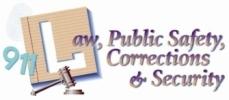 Professionalism & Ethicsin LPSCS Careers
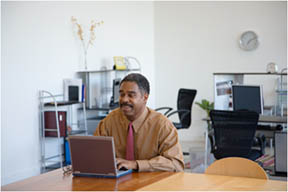 Copyright and Terms of Service

Copyright © Texas Education Agency, 2011. These materials are copyrighted © and trademarked ™ as the property of the Texas Education Agency (TEA) and may not be reproduced without the express written permission of TEA, except under the following conditions:

1)  Texas public school districts, charter schools, and Education Service Centers may reproduce and use copies of the Materials and Related Materials for the districts’ and schools’ educational use without obtaining permission from TEA.
2)  Residents of the state of Texas may reproduce and use copies of the Materials and Related Materials for individual personal use only, without obtaining written permission of TEA.
3)  Any portion reproduced must be reproduced in its entirety and remain unedited, unaltered and unchanged in any way.
4)  No monetary charge can be made for the reproduced materials or any document containing them; however, a reasonable charge to cover only the cost of reproduction and distribution may be charged.

Private entities or persons located in Texas that are not Texas public school districts, Texas Education Service Centers, or Texas charter schools or any entity, whether public or private, educational or non-educational, located outside the state of Texas MUST obtain written approval from TEA and will be required to enter into a license agreement that may involve the payment of a licensing fee or a royalty.

Contact TEA Copyrights with any questions you may have.
2
What is Professionalism?
Exhibiting a courteous, conscientious, and generally businesslike manner in the workplace
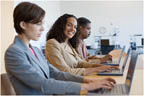 3
[Speaker Notes: Brainstorm as a class to determine a student based definition.  How does their definition differ from the “official” definition?]
Ways To Exhibit Professionalism
Treat everyone (from all levels) with respect
Speak without judging, blaming or demeaning
Listen with an open mind
Avoid gossiping, name-calling, and offensive humor
Take responsibility for your behavior
4
Offensive and Disruptive Workplace Behaviors
Intimidation, threats, and bullying
Sarcasm
Excessive criticism, complaining, nitpicking, and negativity 
Sabotaging other employees or departments 
Faultfinding and blaming behaviors
5
Offensive and Disruptive Workplace Behaviors
Open hostility towards management or other groups 
Frequent use of obscenities, cursing, and swearing 
Gossiping and spreading rumors
Language, behaviors, or humor which demeans individuals or groups
Teasing or making others the punch line of a joke
6
Ethics
A set of rules and standards that governs individual conduct.  It also establishes right and wrong, and good and bad.
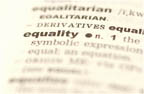 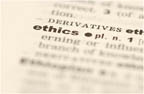 7
Ethical Goals
Integrity
Values
Morality
Trustworthiness
Responsibility
Respect
Caring
Citizenship
Fairness
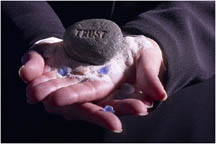 8
Copyright © Texas Education Agency 2011. All rights reserved.
Images and other multimedia content used with permission.
Integrity
Moral soundness, honesty, and freedom from corrupting influences or motives
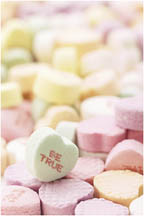 9
Values
The beliefs of a person or social group in which they have an emotional investment (either for or against something)
10
Morals
Concern with the judgment of right or wrong, human action, and character
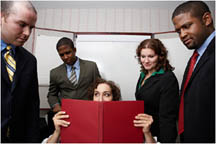 11
Trustworthiness
Honesty: prohibits stealing, cheating, fraud, or trickery to get anything of value

Loyalty: moral responsibility to promote or protect the interests of an organization

Integrity: treating beliefs about right and wrong as ground rules for behavior
12
[Speaker Notes: Trustworthiness—
Be honest 
Don’t deceive, cheat or steal 
Be reliable—do what you say you’ll do 
Have the courage to do the right thing 
Build a good reputation 
Be loyal—stand by your family, friends and country]
Responsibility
Accountability: accepting responsibility for decisions; don’t blame others or take credit for work you didn’t do

Self-Restraint: willingness to take advance long-term interests into account

Pursuit of Excellence: diligence, perseverance, good work habits, commitment to quality
13
[Speaker Notes: Responsibility—
Do what you are supposed to do
Persevere: keep on trying!
Always do your best
Use self-control
Be self-disciplined
Think before you act—consider the consequences
Be accountable for your choices]
Respect
Courtesy:  treating others with consideration

Tolerance and Acceptance:  acknowledging another’s beliefs and differences
14
[Speaker Notes: Respect—
Treat others with respect and follow the Golden Rule
Be tolerant of differences
Use good manners, not bad language
Be considerate of the feelings of others
Don’t threaten, hit or hurt anyone
Deal peacefully with anger, insults and disagreements]
Caring
Consideration of others

Treat others the way you want to be treated
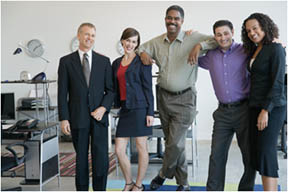 15
[Speaker Notes: Caring—
Be kind
Be compassionate and show that you care
Express gratitude
Forgive others
Help people in need]
Citizenship
Contribution to overall good

Charity support or volunteer work

Voting and jury duty

Reporting crimes
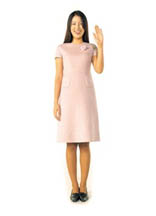 16
[Speaker Notes: Citizenship—
Do your share to make your school and community better
Cooperate
Get involved in community affairs
Stay informed and vote
Be a good neighbor
Obey laws and rules
Respect authority
Protect the environment]
Fairness
Following procedures

Impartial treatment

Objective discipline

Equal treatment of each person
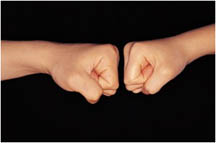 17
[Speaker Notes: Fairness—
Play by the rules
Take turns and share
Be open-minded and listen to others
Don’t take advantage of others
Don’t blame others carelessly]
Ethical Misconceptions
It is a personal opinion or belief

Legal = ethical

It’s okay if not specifically forbidden
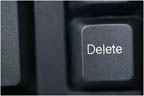 18
[Speaker Notes: Ex:  Filing for Bankruptcy is legal.  But, is okay to max out all of your credit cards knowing that you will be filing for bankruptcy?]
What is a dilemma?
Any difficult or perplexing situation or problem.
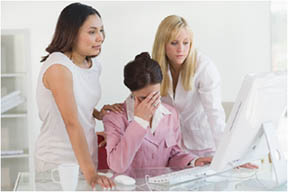 19
What is an ethical dilemma?
Any difficult or perplexing situation or problem of an ethical nature.

Which is the right choice to make?

Activity #1
20
[Speaker Notes: An ethical dilemma involves a decision-making opportunity in which there seems like there is no right choice to make.]
Personal Ethics
Specific moral choices (I will or I will not it)
Formed by cultures, families, communities, religious entities, and morals
Lying, cheating, stealing, tardiness, vulgarity, being inconsiderate, etc.
21
Professional Ethics
Rules or standards governing a profession
“Work ethic”
No abuse of sick leave
Arriving early (allow time for unforeseen circumstances)
22
Workplace Behaviors are Governed by
Conduct
Laws
Regulations
Policies
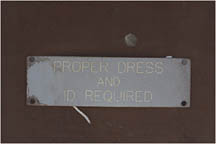 23
Conduct
Personal behavior
The way someone acts
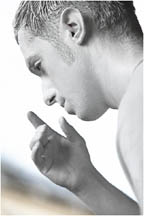 24
Laws
Authority-established principles and regulations
Established by a community authority 
Applicable to its people
Legislation or custom 
Recognized and enforced by judicial decision
25
Regulations
Law, rule, or other order prescribed by an authority
Prescribed to regulate conduct
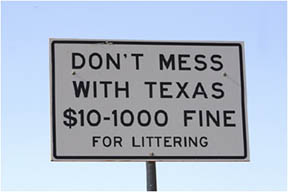 26
Policies
A definite course of action adopted by an entity
Promotes expediency
A guiding principle for those associated with the entity
27
Dilemma Solving Techniques
Five Steps of Principled Reasoning
Clarify
Evaluate 
Decide 
Implement 
Monitor and Modify
28
Clarify
Determine precisely what must be decided
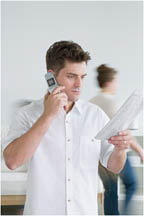 29
Evaluate
Distinguish solid facts from beliefs, desires, theories, suppositions, unsupported conclusions, and opinions that might generate rationalizations
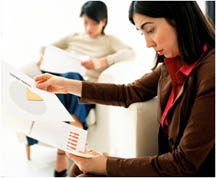 30
Decide
After evaluating the information available, make a judgment about what is or is not true and about what consequences are most likely to occur
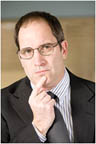 31
Implement
Once a decision is made about what to do, develop a plan of how to implement the decision in a way that maximizes the benefits and minimizes the costs and risks
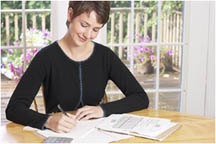 32
Monitor and Modify
Monitor the effects of the decisions and be prepared and willing to revise a plan, or take a different course of action, based on new information
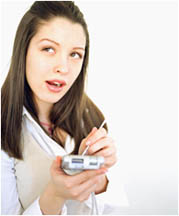 33
Professionalism in Law Enforcement Careers
Code of Ethics
       As a law enforcement officer, my fundamental duty is to serve the community; to safeguard lives and property; to protect the innocent against deception, the weak against oppression or intimidation and the peaceful against violence or disorder; and to respect the constitutional rights of all to liberty, equality and justice.I will keep my private life unsullied as an example to all and will behave in a manner that does not bring discredit to me or to my agency. I will maintain courageous calm in the face of danger, scorn or ridicule; develop self-restraint; and be constantly mindful of the welfare of others. Honest in thought and deed both in my personal and official life, I will be exemplary in obeying the law and the regulations of my department. Whatever I see or hear of a confidential nature or that is confided to me in my official capacity will be kept ever secret unless revelation is necessary in the performance of my duty.I will never act officiously or permit personal feelings, prejudices, political beliefs, aspirations, animosities or friendships to influence my decisions. With no compromise for crime and with relentless prosecution of criminals, I will enforce the law courteously and appropriately without fear or favor, malice or ill will, never employing unnecessary force or violence and never accepting gratuities.I recognize the badge of my office as a symbol of public faith, and I accept it as a public trust to be held so long as I am true to the ethics of police service. I will never engage in acts of corruption or bribery, nor will I condone such acts by other police officers. I will cooperate with all legally authorized agencies and their representatives in the pursuit of justice. I know that I alone am responsible for my own standard of professional performance and will take every reasonable opportunity to enhance and improve my level of knowledge and competence. I will constantly strive to achieve these objectives and ideals, dedicating myself before God to my chosen profession…law enforcement.THE INTERNATIONAL ASSOCIATION OF CHIEFS OF POLICE
34
[Speaker Notes: Discuss why we, as citizens, want our law enforcement officers to have ethics.]
Professionalism in Law Enforcement Careers
Hypothetical Situations
A police officer pulls over an erratic driver; determines the driver is intoxicated; prior to the arrest, the driver tells the officer that he is a sergeant at a neighboring police agency; the driver “reminds” the officer of “police brotherhood.”  Should the officer arrest the driver?
A police officer goes to the movies on his night off; the officer is wearing a training t-shirt identifying his agency; a movie employee says, “Go on in, officer. There is no charge.”  How should the officer respond?
35
Professionalism in Legal  Careers
Observe a fiduciary duty
Protect confidential information
Act competently
Avoid conflicts of interest
Use trust accounts for client money
Avoid sharing attorney fees with non-lawyers
Use due diligence
Refrain from direct communication with an opposing party who has a lawyer
Avoid the unauthorized practice of law
36
Professionalism in Legal  Careers
Texas Disciplinary Rules of Professional Conduct
http://www.law.cornell.edu/ethics/tx/code/TX_CODE.HTM 

Texas Code of Judicial Conduct
http://www.courts.state.tx.us/judethics/canons.asp 

The Code of Ethics and Professional Responsibility of the Legal Assistants Division of the State Bar of Texas 
http://txpd.org/tpj/38/column01.asp
37
[Speaker Notes: Show some of the specific conducts from each:  attorneys, judges, and paralegals.]
Professionalism in Legal  Careers
Hypothetical Situations
A prosecuting attorney has filed criminal charges against a defendant; the defendant goes to Defense Firm A to obtain representation; a partner in Defense Firm A is married to the prosecuting attorney.  Should Defense Firm A represent the defendant?
Judge Blue plays in a charity golf tournament; Attorney Gray is scheduled to appear before Judge Blue in an upcoming capital murder case; Gray donates a significant amount of money to the charity golf event on the condition that he is paired to play with Judge Blue; while playing golf, Gray starts talking to Blue about the upcoming case.  How should Judge Blue respond?
38
Professionalism in Correctional Careers
The following are links to the Texas Department of Criminal Justice regulations, policies, and procedures regarding ethics and the conduct of its employees:

http://www.tdcj.state.tx.us/policy/ED0201.pdf 
http://nicic.gov/Library/018456 
http://www.tdcj.state.tx.us/vacancy/hr-policy/pd-22.pdf
39
Professionalism in Correctional Careers
Hypothetical Situations
You are responsible for 15 offenders on a work squad. While out in the field, another officer arrives to transport an offender back to the unit for an appointment with the institutional parole officer. The officer yells out to the offender, “Hey, wetback Hernandez, come here.” The offender says, “Don’t call me a wetback.” The officer replies, “I’ll call you whatever I want to call you, and there’s nothing you can do about it!”  The offender pushes the officer. The two begin to fight. You are armed with a shotgun and tell the offender to lie down.  The offender complies, and there is no further incident. The captain later hears about the fight and asks you what happened. How do you react?
You observe one of your friends pulling an offender in the sally port, yelling at him and punching him in the stomach. He tells you that he is under investigation and needs you to back him. He wants you to tell the lieutenant that he did not strike the offender. How do you respond?
40
Professionalism Scenarios
Activity # 2
41
Resources
Texas Disciplinary Rules of Professional Conduct http://www.law.cornell.edu/ethics/tx/code/TX_CODE.HTM 
Texas Code of Judicial Conduct http://www.courts.state.tx.us/judethics/canons.asp 
The Code of Ethics and Professional Responsibility of the Legal Assistants Division of the State Bar of Texas http://txpd.org/tpj/38/column01.asp 
Texas Department of Criminal Justice
http://www.tdcj.state.tx.us/policy/ED0201.pdf 
http://www.tdcj.state.tx.us/vacancy/hr-policy/pd-22.pdf 
National Institute of Corrections http://nicic.gov/Library/018456 
Do an Internet search for the following: easy fun school Horton Hatches the Egg
42